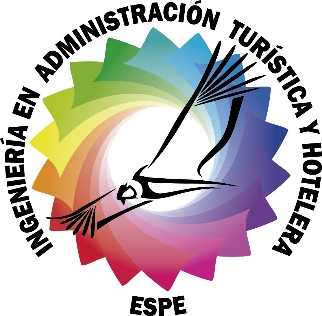 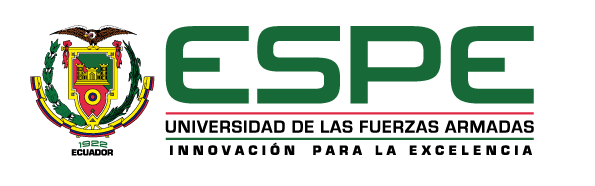 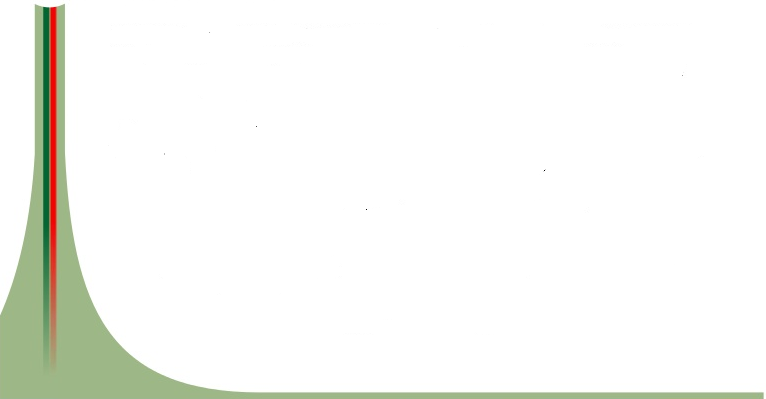 DEPARTAMENTO DE CIENCIAS ECONÓMICAS, ADMINISTRATIVAS Y DEL COMERCIO
INGENIERÍA EN ADMINISTRACIÓN TURÍSTICA Y HOTELERA
TEMA: LOS FACTORES DE ÉXITO EN LOS NEGOCIOS DE ARTESANÍA EN SAN ANTONIO DE IBARRA
Valeria Alfonsina Vaca Tulcán
Miguel Alejandro Loor Garzón
Sangolquí
Julio, 2018
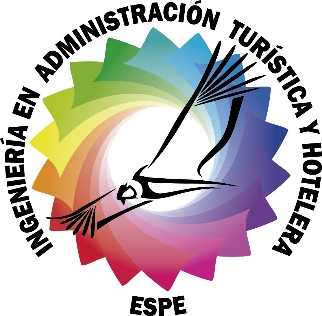 CONTENIDO
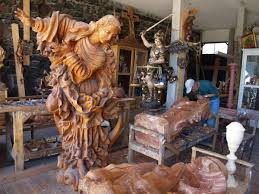 ANTECEDENTES
OBJETIVOS 
HIPÓTESIS
MARCO TEÓRICO
METODOLOGÍA
ESTUDIO EMPÍRICO
PROPUESTAS
CONCLUSIONES
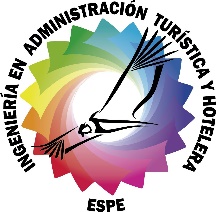 San Antonio de Ibarra - Ecuador
NEGOCIOS DE ARTESANÍA
Superficie:  29,07 has.
Clima:  8º C a 17º C
Habitantes: 17522
Daniel Reyes
Población dedicada a artesanías
Identidad colectiva
Patrimonio
Economía
25%
Problema
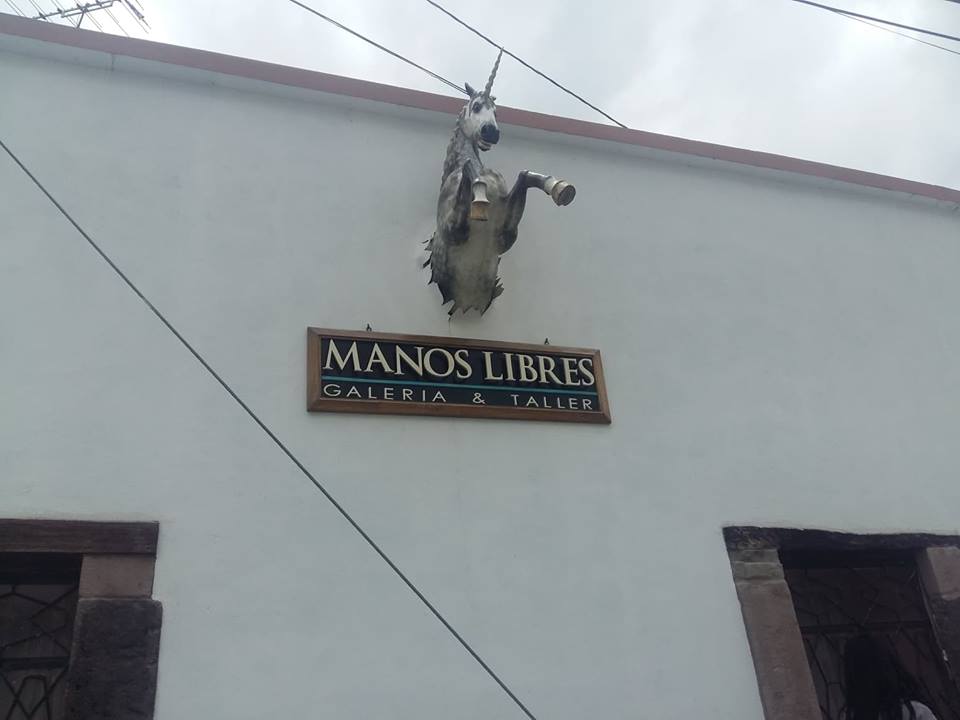 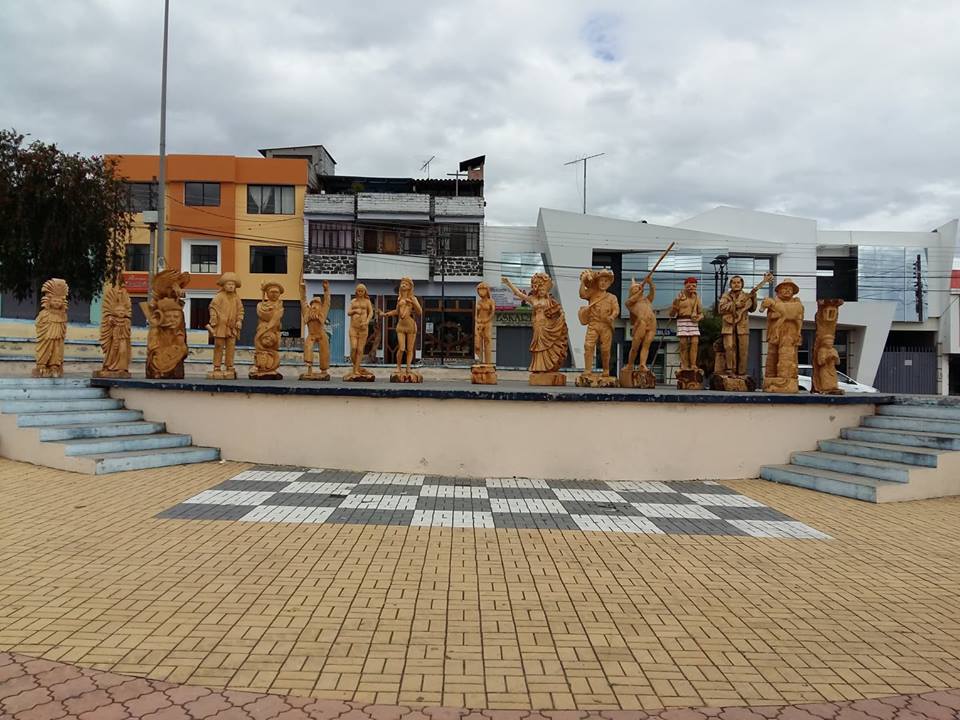 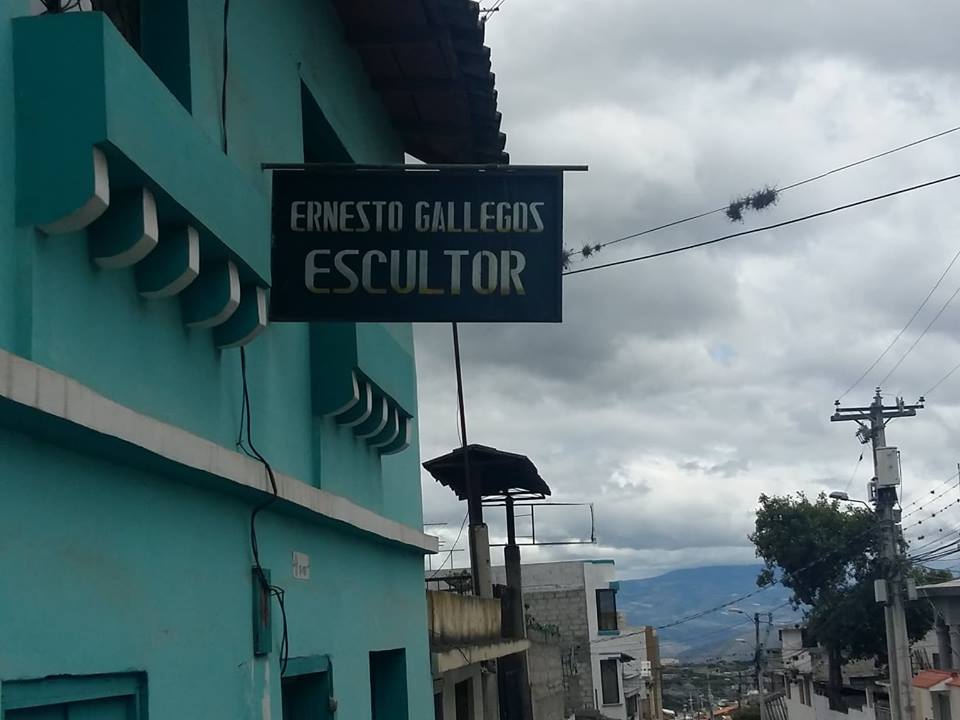 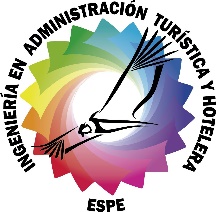 OBJETIVOS
GENERAL
ESPECÍFICOS
HIPÓTESIS
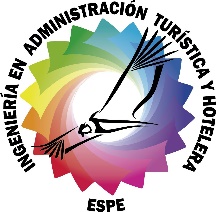 MARCO TEÓRICO
Riqueza
Rentabilidad
Crecimiento
Wernerfelt (1984)
Difíciles de imitar
Valiosos 
Difíciles de sustituir
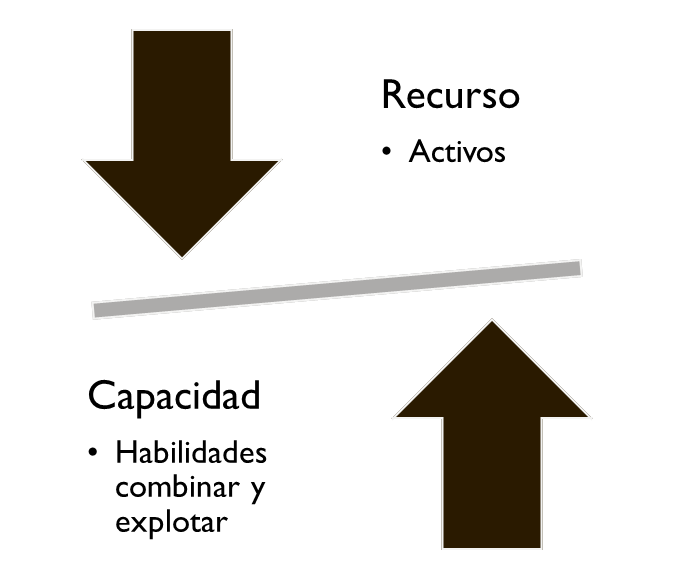 Teoría de Recursos y Capacidades
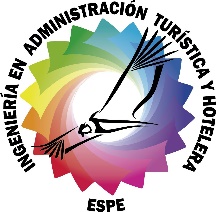 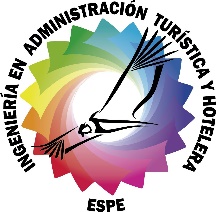 MARCO METODOLÓGICO
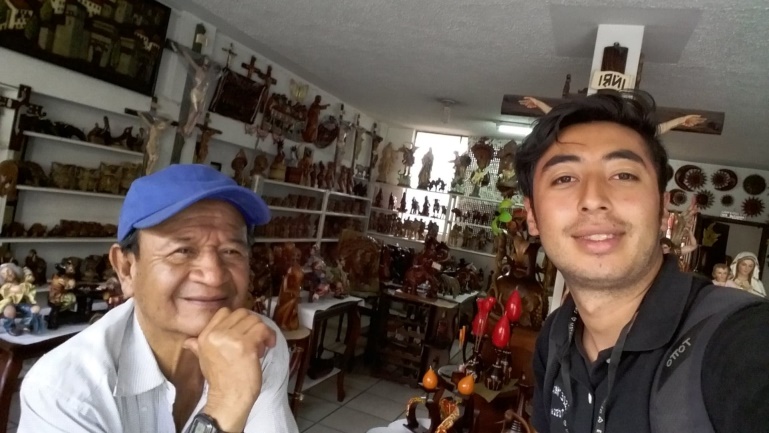 ESTUDIO EMPÍRICO
ASPECTOS GENERALES
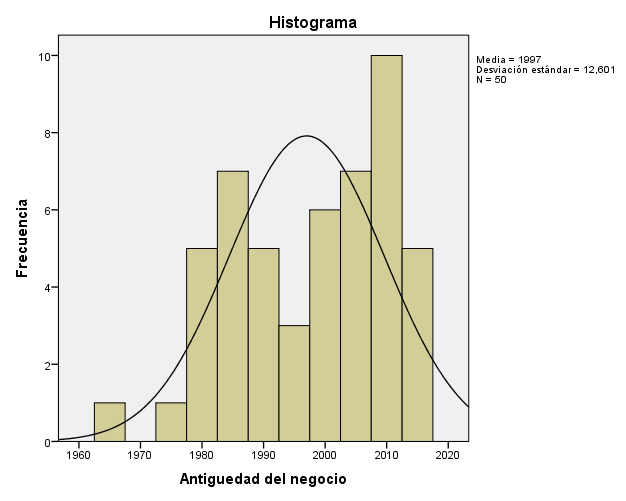 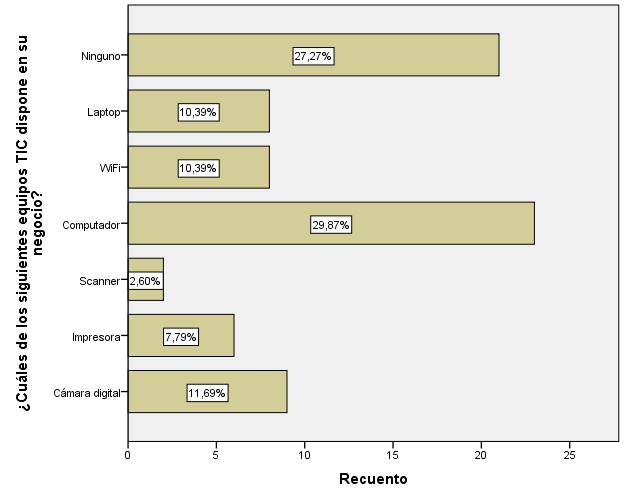 Figura 2. Equipos tecnológicos en el negocio
Figura 1. Antigüedad del negocio
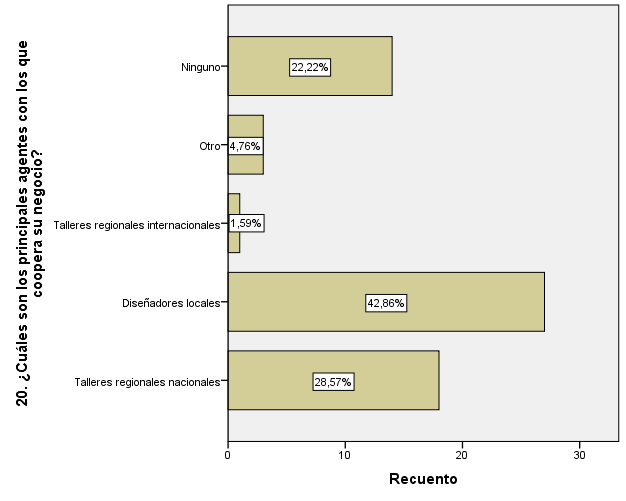 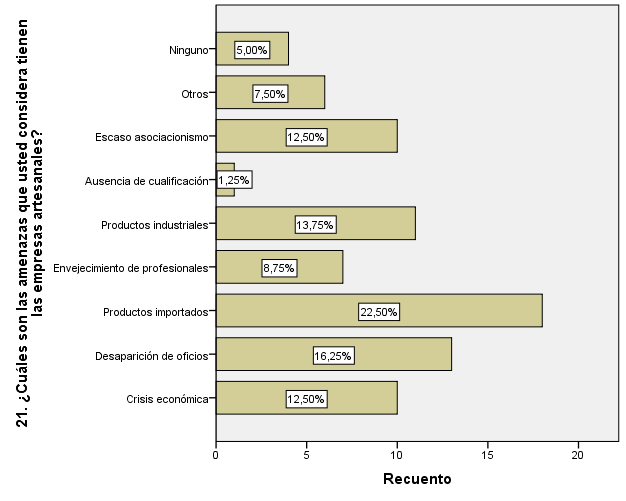 Figura 3. Amenazas para los artesanos
Figura 4. Agentes que cooperan con los negocios
ASPECTOS GENERALES
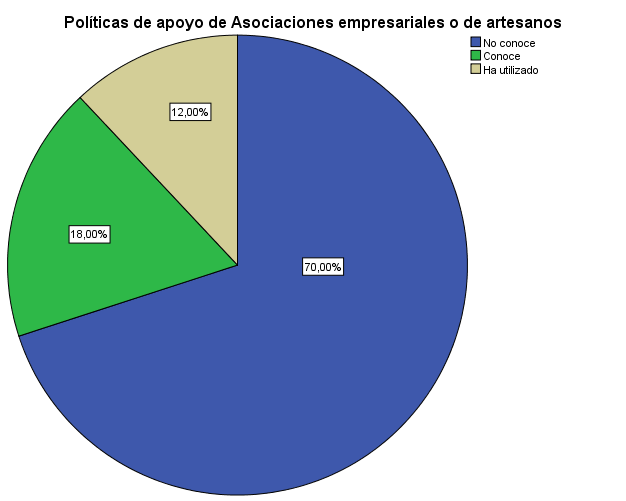 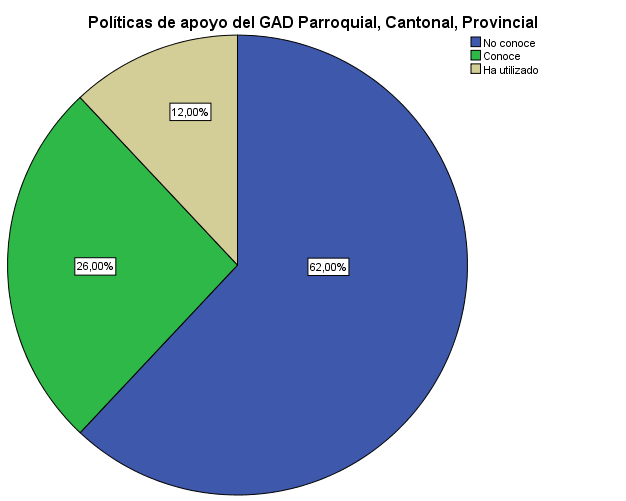 Figura 6. Políticas de apoyo                           Asociaciones
Figura 5. Políticas de apoyo GAD 
                 parroquial o cantonal
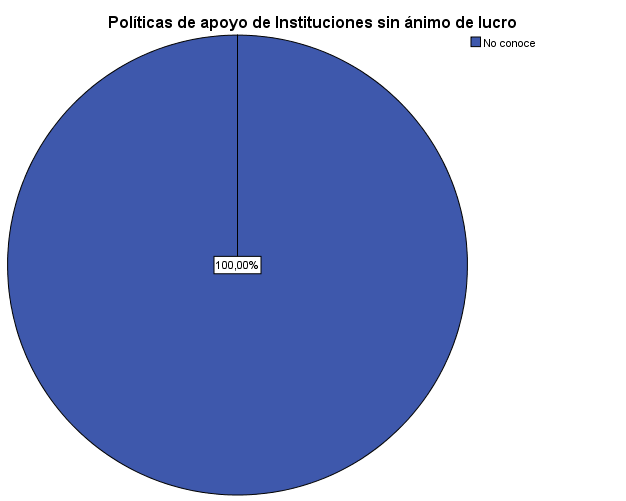 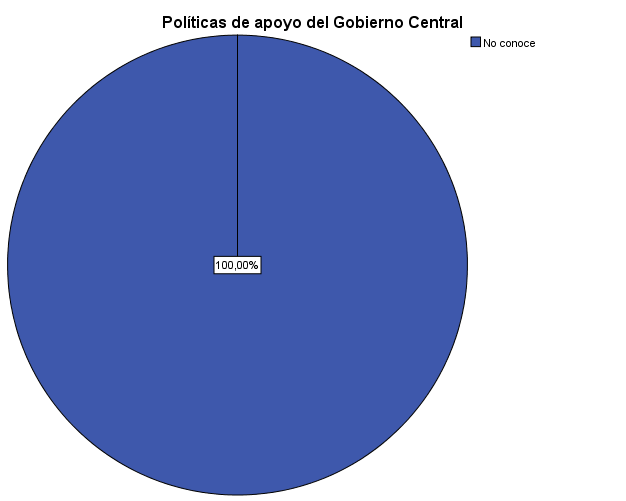 Figura 7. Políticas de apoyo          Instituciones sin ánimo de lucro
Figura 8. Políticas de apoyo       por el Gobierno Central
ASPECTOS GENERALES
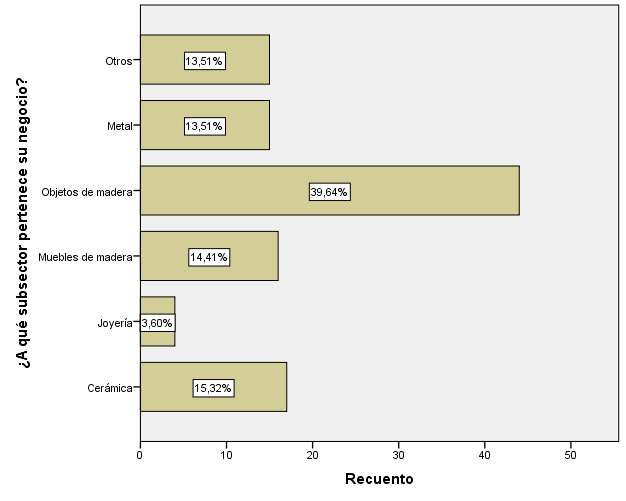 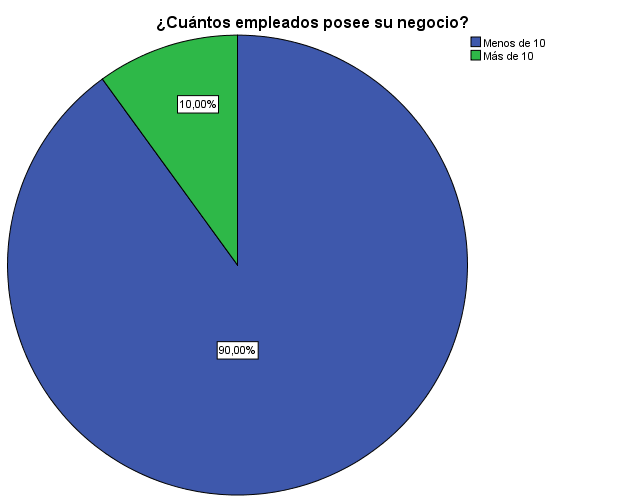 Poca tecnología
Reducido capital
Figura 10. Cantidad de empleados
Figura 9. Subsectores artesanales
CONTRASTACIÓN DE HIPÓTESIS
BLOQUE III FORMACIÓN DEL GERENTE
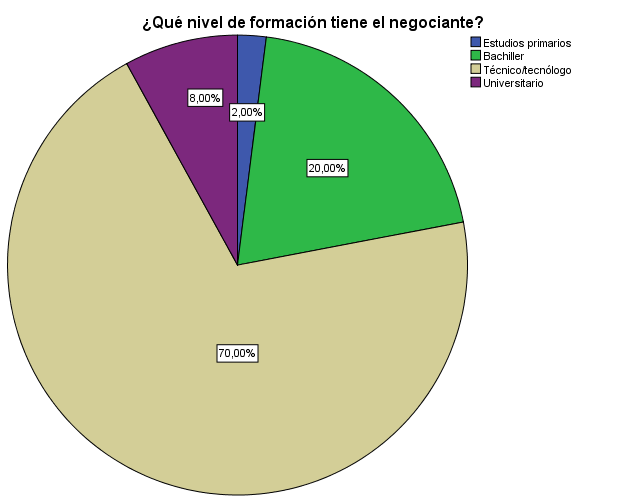 ISTAP “Daniel Reyes”
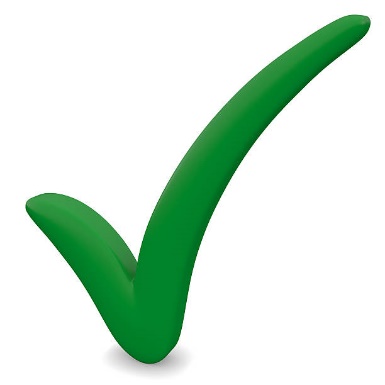 Figura 11. Nivel de formación
BLOQUE IV:POSICIÓN TECNOLÓGICA
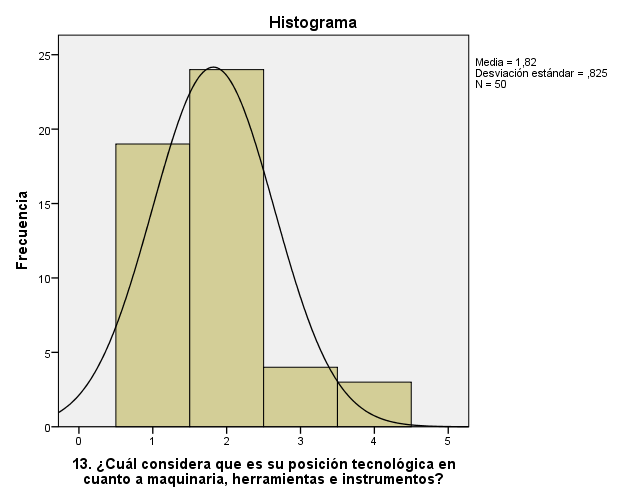 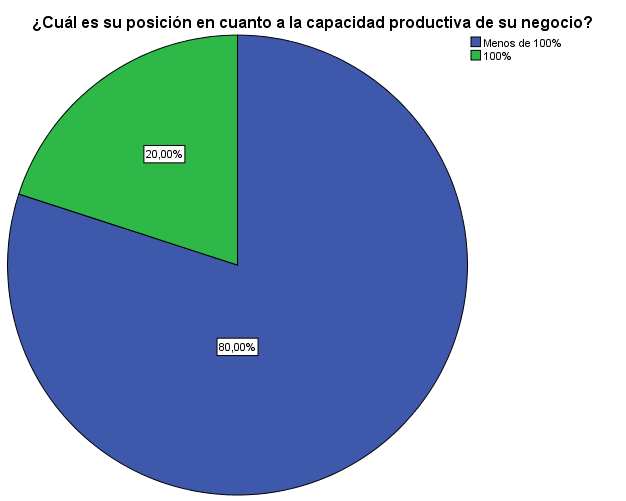 Débil
Sostenible
Buena 
Fuerte
Figura 12. Capacidad productiva
Figura 13. Posición frente a la competencia
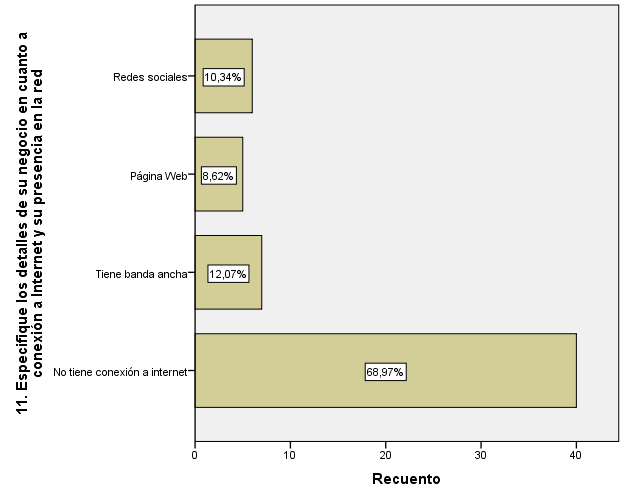 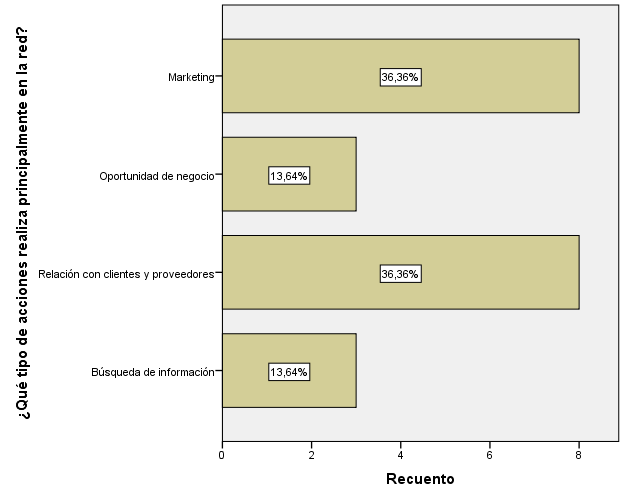 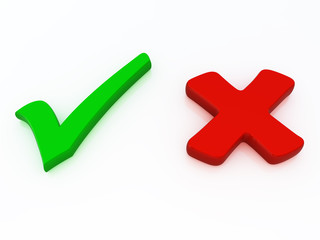 Figura 14. Conexiones a internet
Figura 15. Acciones en la red
BLOQUE V:CALIDAD DEL PRODUCTO
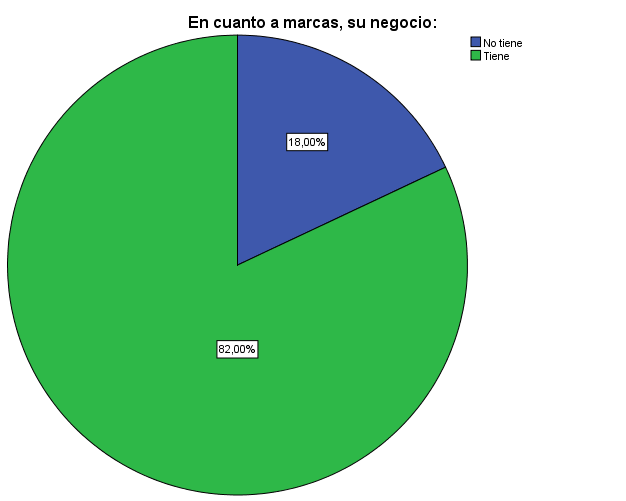 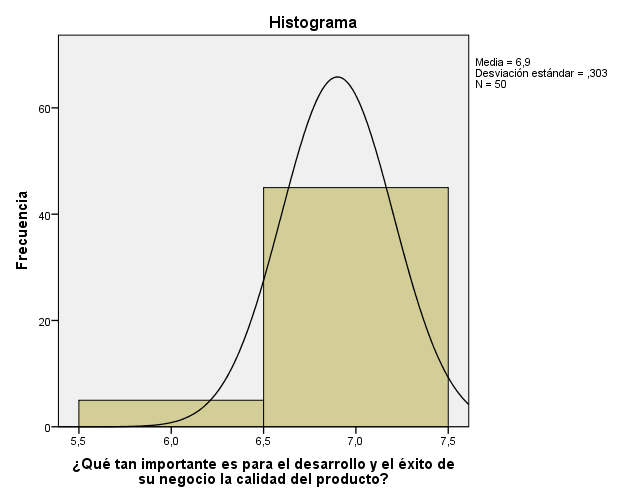 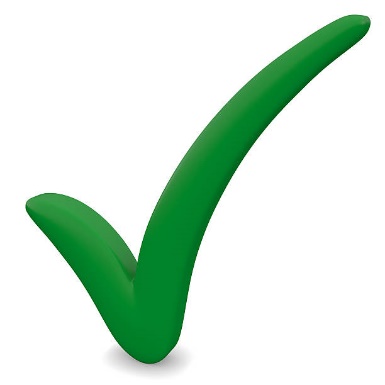 Figura 17. Utilización marca
Figura 16. Importancia de la calidad
BLOQUE VI:FORMACIÓN DEL PERSONAL
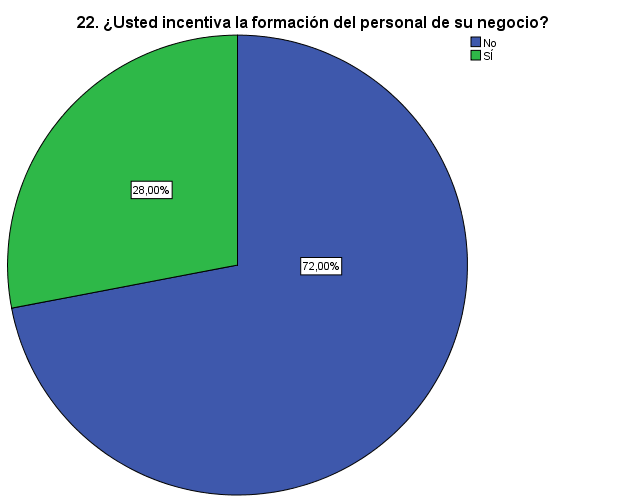 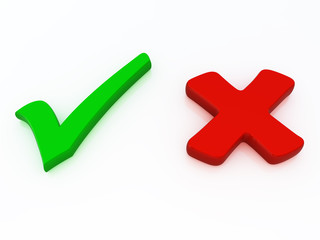 Figura 18. Capacitación al personal
BLOQUE VII:CAPACIDADES MARKETING
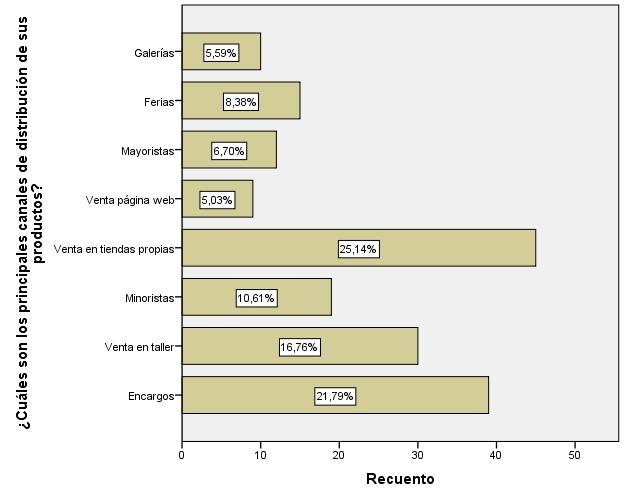 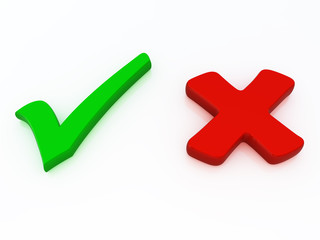 Figura 19. Canales de distribución
BLOQUE VIII:INNOVACIÓN
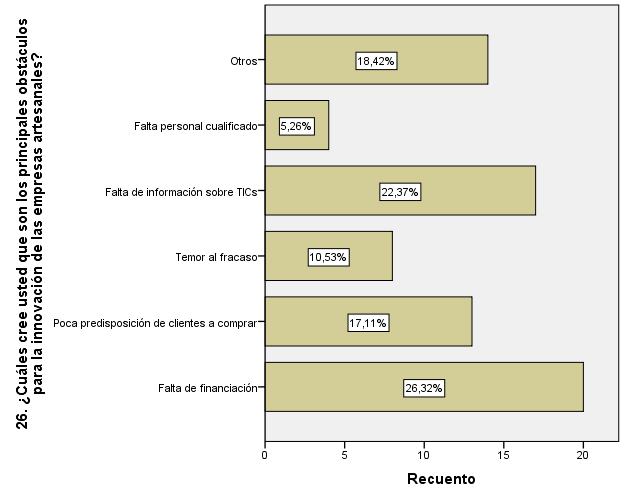 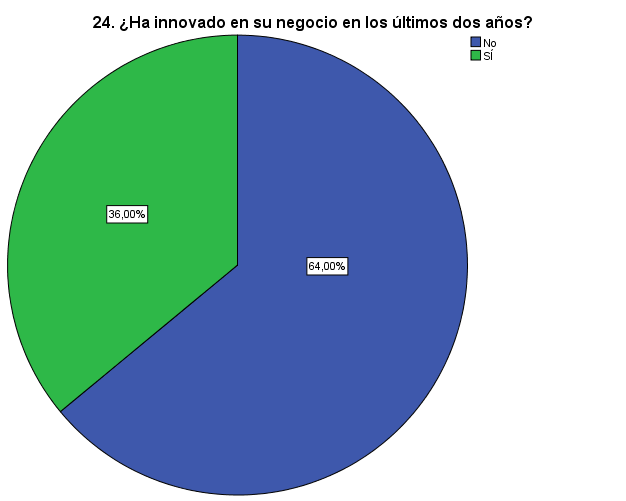 Figura 20. Innovación
Figura 21. Obstáculos para la innovación
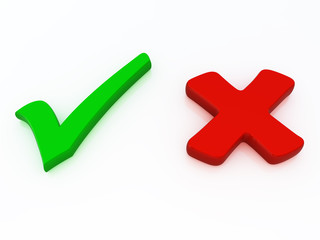 BLOQUE IX:ÉXITO DEL NEGOCIO
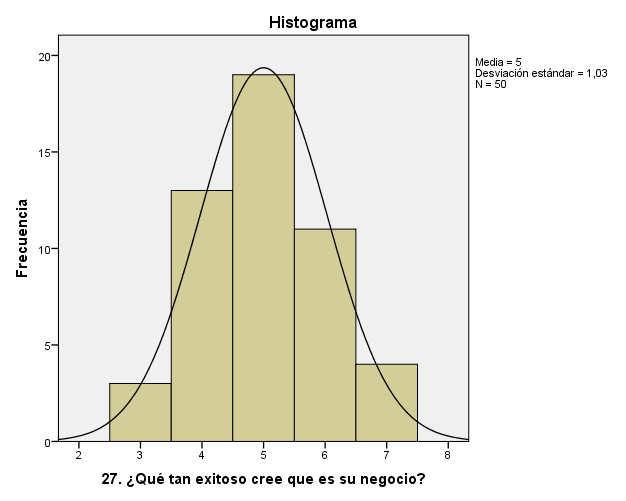 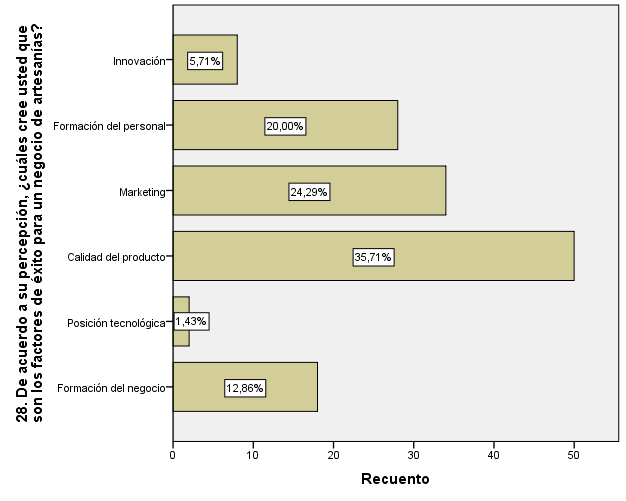 F. Personal
Marketing
Calidad
Gerente
Figura 22. Nivel de éxito
Figura 23. Factores de éxito
PROPUESTAS
Capacitación
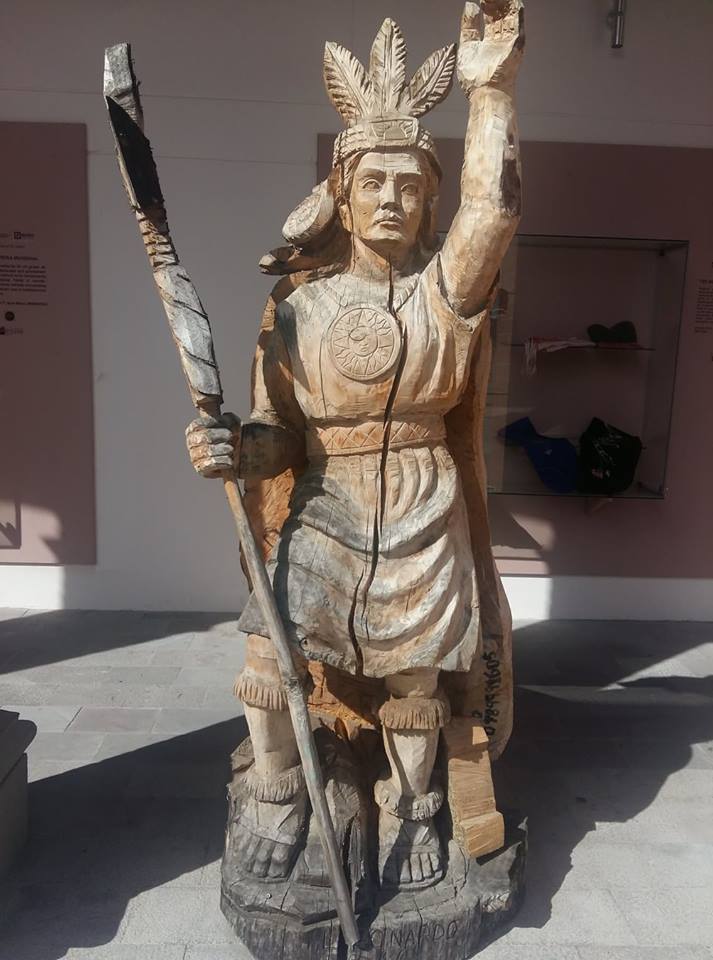 80%
Promoción
Nacional e Internacional
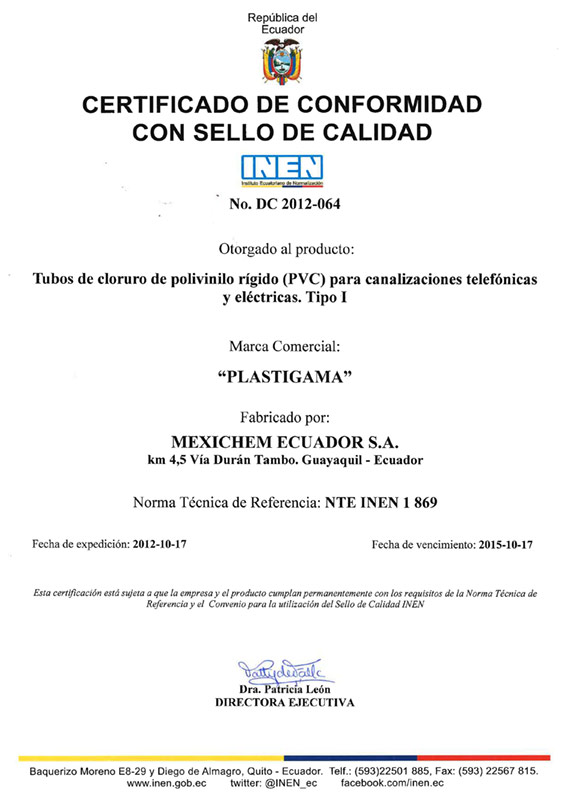 CONTINÚA
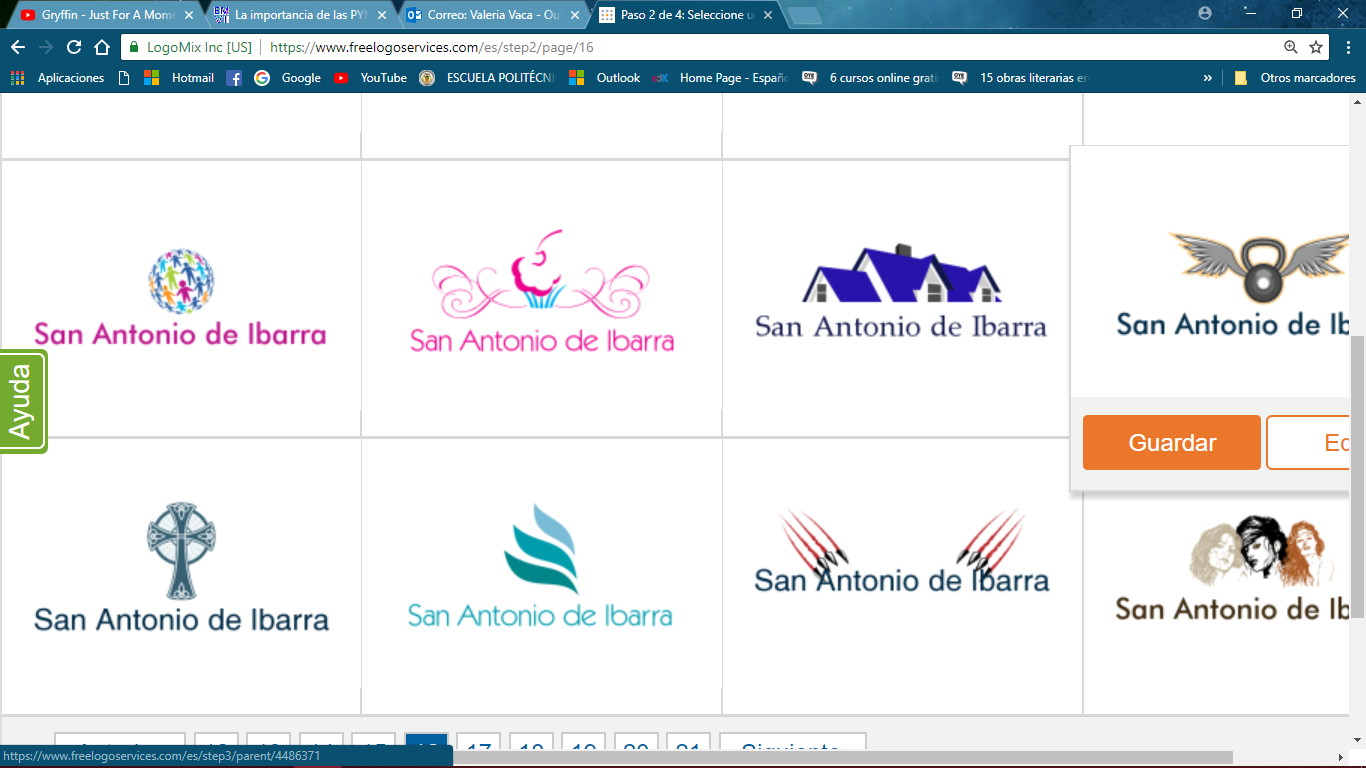 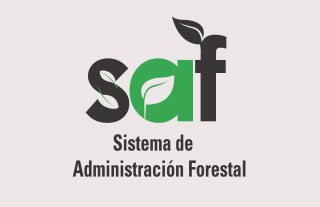 CONTINÚA
CONCLUSIONES
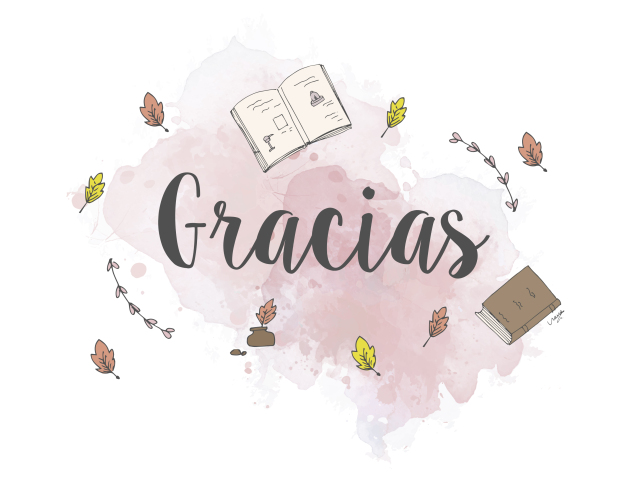